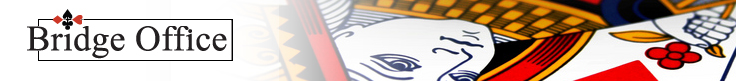 Serie 5-Bieden - Les 7 Mijn bod na 2 SA Opening
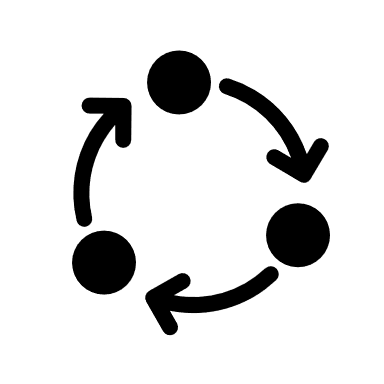 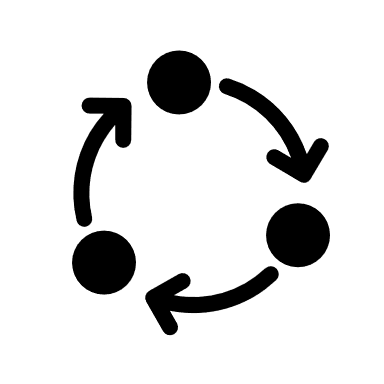 Biedsysteem 5542
Openingen van 12+
Stayman vanaf 8 punten
Jacoby vanaf 0 punten
© Bridge Office 2025  Auteur: Thijs Op het Roodt
Start
Druk op ESC om de test af te sluiten
© Bridge Office – 2025 – Bieden Serie 5
© Bridge Office – 2025 – Bieden Serie 5
[Speaker Notes: Start test 1]
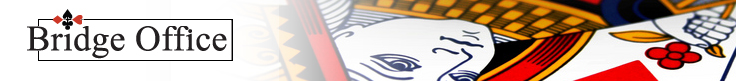 Mijn bod na 1 SA Opening
1
2
3
4
5
6
7
8
9
10
11
12
13
14
15
16
17
18
19
20
21
22
23
24
25
Een rood spelnummer is kwetsbaar.Een groen spelnummer is niet kwetsbaar.
Terug
Start
© Bridge Office – 2025 – Bieden Serie 5
© Bridge Office – 2025 – Bieden Serie 5
[Speaker Notes: Vragenmenu]
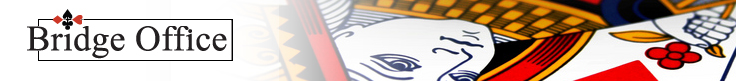 Spel 1
Ik open met 2 SA . Mijn partner biedt 3     .
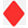 Wat bied ik met deze hand?
1
1
1
1
1 SA
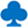 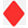 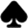 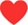 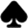 2
2
2
2
2 SA
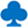 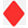 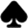 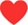 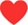 3
3
3
3
3 SA
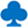 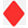 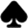 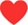 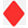 4
4
4
4
4 SA
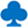 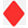 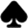 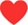 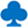 5
5
5
5
5 SA
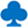 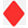 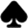 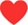 21 Punten
6
6
6
6
6 SA
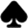 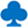 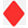 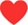 7
7
7
7
7 SA
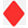 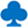 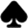 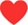 DBL
PAS
RDBL
PAS
DBL
RDBL
Terug
Vragen menu
Volgende
© Bridge Office – 2025 – Bieden Serie 5
© Bridge Office – 2025 – Bieden Serie 5
[Speaker Notes: Spel 1]
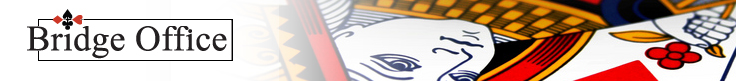 Jammer! Dat is niet het goede antwoord.
Spel 1
Ik open met 2 SA . Mijn partner biedt 3     .
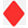 Wat bied ik met deze hand?
Hou er rekening mee, dat uw partner 0 punt kan hebben.Dus bied volgens de afspraak.
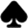 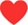 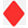 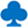 21 Punten
Terug
Vragen menu
Volgende
© Bridge Office – 2025 – Bieden Serie 5
© Bridge Office – 2025 – Bieden Serie 5
[Speaker Notes: Spel 1 fout]
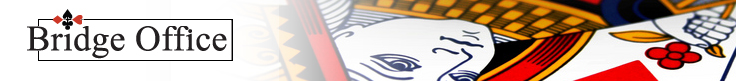 Spel 1
Goed zo!
Ik open met 2 SA . Mijn partner biedt 3     .
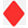 Wat bied ik met deze hand?
Het juiste antwoord is: 3
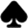 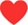 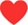 Mooi zo. Heeft u partner wat punten, dan biedt hij wel de manche.
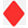 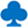 21 Punten
Terug
Vragen menu
Volgende
© Bridge Office – 2025 – Bieden Serie 5
© Bridge Office – 2025 – Bieden Serie 5
[Speaker Notes: Spel 2]
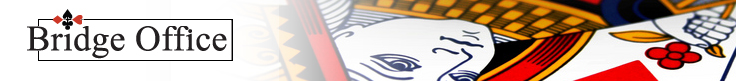 Spel 2
Ik open met 2 SA . Mijn partner biedt 3     .
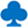 Wat bied ik met deze hand?
1
1
1
1
1 SA
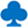 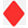 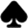 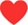 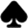 2
2
2
2
2 SA
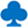 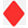 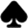 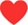 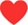 3
3
3
3
3 SA
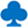 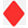 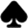 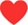 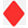 4
4
4
4
4 SA
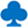 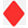 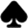 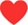 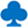 5
5
5
5
5 SA
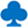 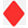 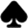 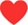 20 Punten
6
6
6
6
6 SA
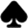 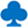 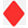 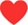 7
7
7
7
7 SA
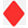 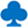 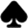 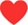 DBL
PAS
RDBL
PAS
DBL
RDBL
Terug
Vragen menu
Volgende
© Bridge Office – 2025 – Bieden Serie 5
© Bridge Office – 2025 – Bieden Serie 5
[Speaker Notes: Spel 2 fout]
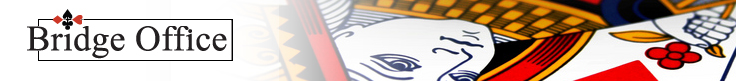 Spel 2
Jammer! Dat is niet het goede antwoord.
Ik open met 2 SA . Mijn partner biedt 3     .
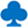 Wat bied ik met deze hand?
Uw partner biedt Stayman.Voor het opfrissen.Stayman vraagt uw iets.Jacoby vertelt u iets.
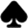 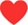 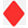 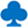 20 Punten
Terug
Vragen menu
Volgende
© Bridge Office – 2025 – Bieden Serie 5
© Bridge Office – 2025 – Bieden Serie 5
[Speaker Notes: Spel 3]
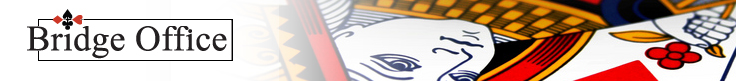 Spel 2
Goed zo!
Ik open met 2 SA . Mijn partner biedt 3     .
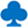 Wat bied ik met deze hand?
Het juiste antwoord is: 3
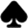 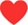 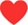 Prima. Uw partner vraagt naar een 4-kaart hoog.
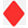 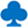 20 Punten
Terug
Vragen menu
Volgende
© Bridge Office – 2025 – Bieden Serie 5
© Bridge Office – 2025 – Bieden Serie 5
[Speaker Notes: Spel 3 fout]
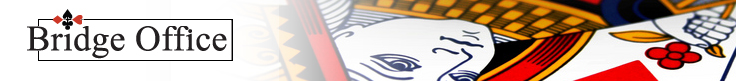 Spel 3
Ik open met 2 SA . Mijn partner biedt 3     .
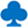 Wat bied ik met deze hand?
1
1
1
1
1 SA
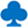 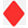 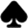 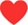 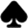 2
2
2
2
2 SA
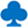 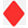 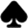 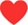 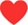 3
3
3
3
3 SA
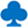 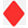 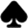 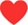 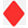 4
4
4
4
4 SA
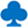 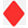 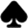 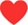 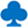 5
5
5
5
5 SA
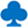 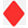 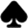 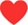 21 Punten
6
6
6
6
6 SA
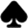 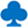 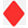 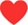 7
7
7
7
7 SA
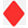 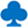 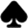 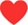 DBL
PAS
RDBL
PAS
DBL
RDBL
Terug
Vragen menu
Volgende
© Bridge Office – 2025 – Bieden Serie 5
© Bridge Office – 2025 – Bieden Serie 5
[Speaker Notes: Spel 4]
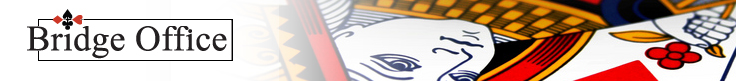 Spel 3
Jammer! Dat is niet het goede antwoord.
Ik open met 2 SA . Mijn partner biedt 3     .
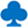 Wat bied ik met deze hand?
Het 2 klaveren bod is Stayman.Hoe was het ook alweer?Stayman vraagt.Jacoby vertelt.En heeft u 3 Sans Atout geboden, dan houdt u zich niet aan onze afspraken.
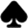 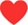 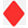 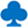 21 Punten
Terug
Vragen menu
Volgende
© Bridge Office – 2025 – Bieden Serie 5
© Bridge Office – 2025 – Bieden Serie 5
[Speaker Notes: Spel 4 fout]
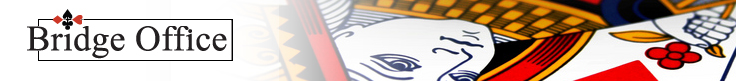 Spel 3
Goed zo!
Ik open met 2 SA . Mijn partner biedt 3     .
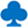 Wat bied ik met deze hand?
Het juiste antwoord is: 3
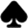 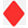 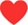 Even laten weten, dat ik geen 4-kaart in een hoge kleur heb.
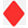 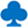 21 Punten
Terug
Vragen menu
Volgende
© Bridge Office – 2025 – Bieden Serie 5
© Bridge Office – 2025 – Bieden Serie 5
[Speaker Notes: Spel 5]
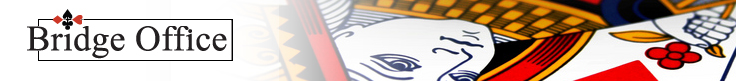 Spel 4
Ik open met 2 SA . Mijn partner biedt 3     .
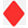 Wat bied ik met deze hand?
1
1
1
1
1 SA
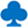 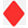 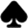 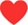 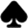 2
2
2
2
2 SA
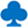 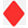 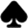 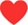 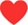 3
3
3
3
3 SA
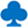 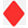 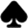 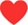 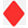 4
4
4
4
4 SA
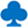 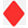 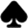 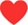 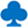 5
5
5
5
5 SA
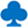 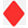 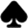 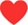 21 Punten
6
6
6
6
6 SA
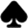 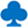 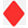 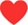 7
7
7
7
7 SA
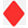 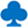 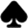 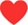 DBL
PAS
RDBL
PAS
DBL
RDBL
Terug
Vragen menu
Volgende
© Bridge Office – 2025 – Bieden Serie 5
© Bridge Office – 2025 – Bieden Serie 5
[Speaker Notes: Spel 5 fout]
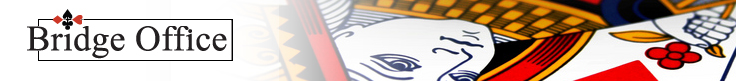 Spel 4
Jammer! Dat is niet het goede antwoord.
Ik open met 2 SA . Mijn partner biedt 3     .
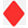 Wat bied ik met deze hand?
Het 3 ruiten bod is Jacoby.Uw partner vertelt u iets.Aan de hand van hij u vertelt, moet u ….. bieden.
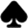 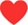 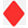 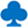 21 Punten
Terug
Vragen menu
Volgende
© Bridge Office – 2025 – Bieden Serie 5
© Bridge Office – 2025 – Bieden Serie 5
[Speaker Notes: Spel 6]
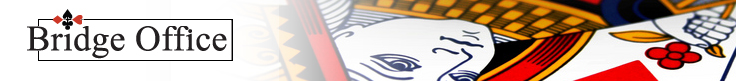 Spel 4
Goed zo!
Ik open met 2 SA . Mijn partner biedt 3     .
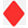 Wat bied ik met deze hand?
Het juiste antwoord is: 3
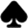 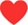 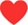 Heeft uw partner 0 punten, dan zult u 3 harten misschien maken. 4 harten is dan te hoog gegrepen.
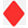 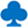 21 Punten
Terug
Vragen menu
Volgende
© Bridge Office – 2025 – Bieden Serie 5
© Bridge Office – 2025 – Bieden Serie 5
[Speaker Notes: Spel 6 fout]
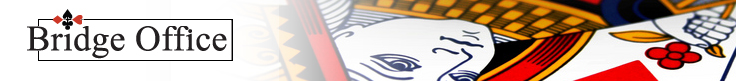 Spel 5
Ik open met 2 SA . Mijn partner biedt 3     .
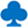 Wat bied ik met deze hand?
1
1
1
1
1 SA
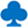 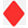 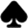 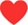 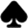 2
2
2
2
2 SA
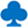 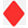 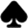 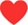 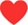 3
3
3
3
3 SA
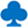 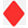 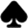 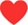 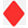 4
4
4
4
4 SA
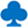 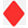 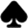 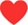 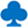 5
5
5
5
5 SA
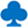 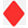 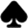 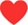 20 Punten
6
6
6
6
6 SA
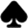 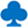 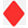 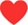 7
7
7
7
7 SA
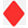 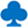 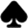 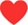 DBL
PAS
RDBL
PAS
DBL
RDBL
Terug
Vragen menu
Volgende
© Bridge Office – 2025 – Bieden Serie 5
© Bridge Office – 2025 – Bieden Serie 5
[Speaker Notes: Spel 7]
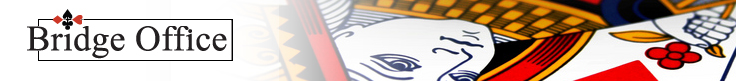 Spel 5
Jammer! Dat is niet het goede antwoord.
Ik open met 2 SA . Mijn partner biedt 3     .
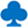 Wat bied ik met deze hand?
3 klaveren is Stayman.Uw partner vraagt u iets.Naar ik aanneem heeft u maar meteen 3 Sans Atout geboden. Dat is niet goed. Wie weet wat uw partner heeft. Misschien heeft u de biedruimte dadelijk hard nodig.Dus niet zelf rechtertje spelen.
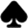 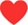 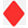 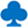 20 Punten
Terug
Vragen menu
Volgende
© Bridge Office – 2025 – Bieden Serie 5
© Bridge Office – 2025 – Bieden Serie 5
[Speaker Notes: Spel 7 fout]
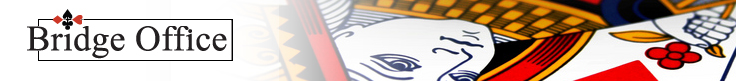 Spel 5
Goed zo!
Ik open met 2 SA . Mijn partner biedt 3     .
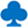 Wat bied ik met deze hand?
Het juiste antwoord is: 3
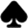 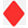 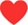 Het is altijd weer jammer, wanneer er geen fit in de hoge kleuren is. Maar u mag zo dadelijk toch de manche gaan spelen, neem ik aan.
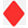 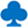 20 Punten
Terug
Vragen menu
Volgende
© Bridge Office – 2025 – Bieden Serie 5
© Bridge Office – 2025 – Bieden Serie 5
[Speaker Notes: Spel 8]
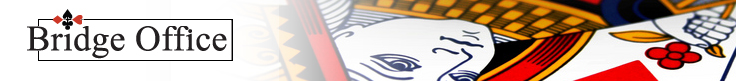 Spel 6
Ik open met 2 SA . Mijn partner biedt 3     .
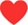 Wat bied ik met deze hand?
1
1
1
1
1 SA
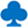 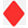 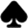 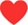 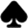 2
2
2
2
2 SA
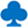 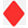 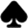 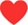 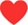 3
3
3
3
3 SA
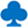 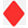 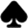 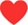 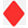 4
4
4
4
4 SA
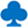 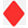 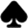 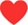 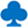 5
5
5
5
5 SA
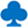 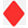 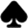 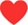 20 Punten
6
6
6
6
6 SA
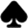 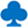 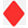 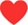 7
7
7
7
7 SA
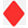 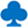 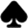 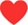 DBL
PAS
RDBL
PAS
DBL
RDBL
Terug
Vragen menu
Volgende
© Bridge Office – 2025 – Bieden Serie 5
© Bridge Office – 2025 – Bieden Serie 5
[Speaker Notes: Spel 7]
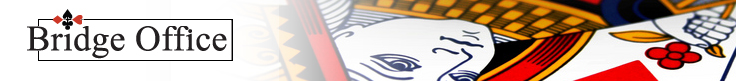 Spel 6
Jammer! Dat is niet het goede antwoord.
Ik open met 2 SA . Mijn partner biedt 3     .
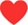 Wat bied ik met deze hand?
Uw partner vertelt u iets. Want 3 harten is Jacoby.Weet u het nu?
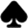 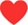 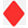 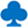 20 Punten
Terug
Vragen menu
Volgende
© Bridge Office – 2025 – Bieden Serie 5
© Bridge Office – 2025 – Bieden Serie 5
[Speaker Notes: Spel 7 fout]
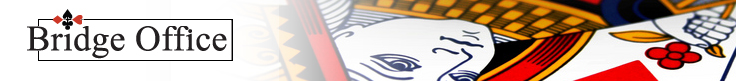 Spel 6
Goed zo!
Ik open met 2 SA . Mijn partner biedt 3     .
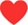 Wat bied ik met deze hand?
Het juiste antwoord is: 3
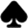 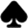 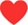 Mooi, uw partner kan 0 punten hebben.
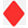 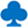 20 Punten
Terug
Vragen menu
Volgende
© Bridge Office – 2025 – Bieden Serie 5
© Bridge Office – 2025 – Bieden Serie 5
[Speaker Notes: Spel 8]
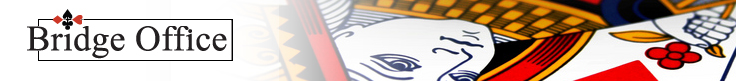 Spel 7
Ik open met 2 SA . Mijn partner biedt 3     .
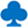 Wat bied ik met deze hand?
1
1
1
1
1 SA
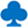 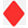 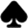 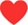 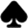 2
2
2
2
2 SA
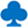 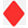 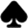 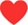 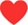 3
3
3
3
3 SA
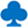 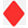 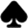 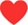 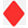 4
4
4
4
4 SA
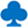 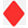 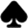 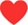 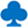 5
5
5
5
5 SA
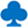 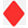 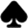 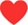 22 Punten
6
6
6
6
6 SA
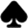 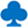 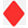 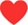 7
7
7
7
7 SA
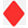 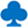 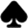 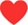 DBL
PAS
RDBL
PAS
DBL
RDBL
Terug
Vragen menu
Volgende
© Bridge Office – 2025 – Bieden Serie 5
© Bridge Office – 2025 – Bieden Serie 5
[Speaker Notes: Spel 7]
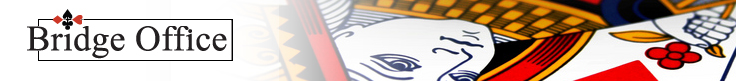 Spel 7
Jammer! Dat is niet het goede antwoord.
Ik open met 2 SA . Mijn partner biedt 3     .
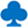 Wat bied ik met deze hand?
Uw partner biedt Stayman.Hij vraagt u dus iets. En dat er een manche in zit, dat is wel duidelijk. Maar het is zaak, de juiste te vinden.
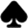 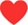 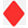 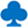 22 Punten
Terug
Vragen menu
Volgende
© Bridge Office – 2025 – Bieden Serie 5
© Bridge Office – 2025 – Bieden Serie 5
[Speaker Notes: Spel 7 fout]
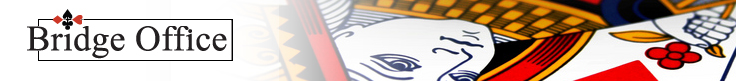 Spel 7
Goed zo!
Ik open met 2 SA . Mijn partner biedt 3     .
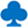 Wat bied ik met deze hand?
Het juiste antwoord is: 3
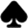 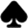 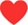 En nu maar hopen dat uw partner ook een 4-kaart schoppen heeft. Anders mag u vermoedelijk 3 Sans Atout gaan spelen.
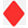 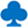 22 Punten
Terug
Vragen menu
Volgende
© Bridge Office – 2025 – Bieden Serie 5
© Bridge Office – 2025 – Bieden Serie 5
[Speaker Notes: Spel 8]
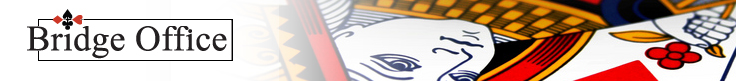 Spel 8
Ik open met 2 SA . Mijn partner biedt 3     .
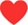 Wat bied ik met deze hand?
1
1
1
1
1 SA
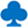 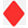 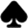 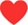 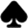 2
2
2
2
2 SA
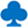 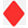 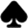 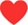 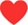 3
3
3
3
3 SA
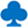 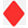 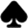 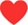 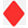 4
4
4
4
4 SA
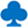 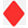 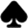 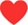 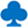 5
5
5
5
5 SA
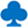 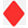 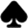 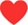 20 Punten
6
6
6
6
6 SA
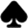 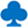 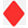 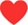 7
7
7
7
7 SA
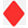 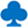 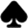 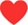 DBL
PAS
RDBL
PAS
DBL
RDBL
Terug
Vragen menu
Volgende
© Bridge Office – 2025 – Bieden Serie 5
© Bridge Office – 2025 – Bieden Serie 5
[Speaker Notes: Spel 7]
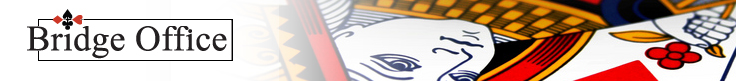 Spel 8
Jammer! Dat is niet het goede antwoord.
Ik open met 2 SA . Mijn partner biedt 3     .
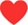 Wat bied ik met deze hand?
Ondanks uw 2-kaart schoppen, moet u toch antwoord geven op het bod van uw partner. Uw partner kan 0 punten hebben met 5 kleine schoppen.
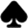 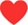 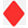 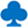 20 Punten
Terug
Vragen menu
Volgende
© Bridge Office – 2025 – Bieden Serie 5
© Bridge Office – 2025 – Bieden Serie 5
[Speaker Notes: Spel 7 fout]
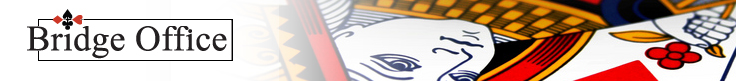 Spel 8
Goed zo!
Ik open met 2 SA . Mijn partner biedt 3     .
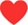 Wat bied ik met deze hand?
Het juiste antwoord is: 3
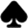 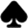 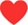 En nu maar hopen dat uw partner 3 Sans Atout of 4 schoppen biedt. Toch?
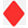 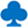 20 Punten
Terug
Vragen menu
Volgende
© Bridge Office – 2025 – Bieden Serie 5
© Bridge Office – 2025 – Bieden Serie 5
[Speaker Notes: Spel 8]
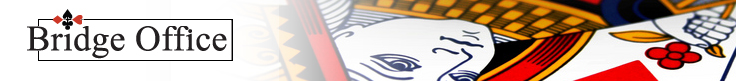 Spel 9
Ik open met 2 SA . Mijn partner biedt 3     .
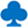 Wat bied ik met deze hand?
1
1
1
1
1 SA
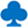 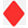 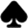 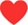 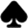 2
2
2
2
2 SA
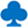 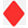 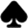 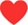 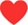 3
3
3
3
3 SA
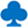 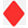 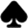 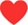 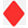 4
4
4
4
4 SA
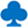 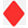 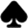 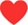 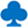 5
5
5
5
5 SA
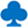 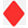 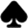 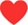 21 Punten
6
6
6
6
6 SA
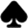 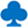 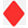 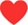 7
7
7
7
7 SA
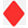 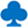 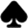 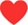 DBL
PAS
RDBL
PAS
DBL
RDBL
Terug
Vragen menu
Volgende
© Bridge Office – 2025 – Bieden Serie 5
© Bridge Office – 2025 – Bieden Serie 5
[Speaker Notes: Spel 7]
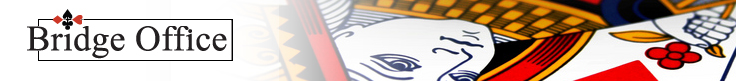 Spel 9
Jammer! Dat is niet het goede antwoord.
Ik open met 2 SA . Mijn partner biedt 3     .
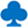 Wat bied ik met deze hand?
Uw partner biedt Stayman en vraagt iets aan u.Er gaat een manche uitkomen, maar het moet wel de juiste zijn. Wat vraagt uw partner aan uw?
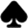 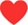 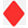 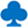 21 Punten
Terug
Vragen menu
Volgende
© Bridge Office – 2025 – Bieden Serie 5
© Bridge Office – 2025 – Bieden Serie 5
[Speaker Notes: Spel 7 fout]
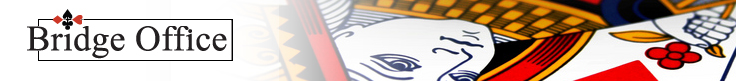 Spel 9
Goed zo!
Ik open met 2 SA . Mijn partner biedt 3     .
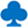 Wat bied ik met deze hand?
Het juiste antwoord is: 3
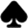 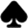 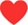 Met dubbelton klaveren is het te hopen, dat uw partner ook een 4-kaart schoppen heeft.
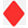 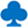 21 Punten
Terug
Vragen menu
Volgende
© Bridge Office – 2025 – Bieden Serie 5
© Bridge Office – 2025 – Bieden Serie 5
[Speaker Notes: Spel 8]
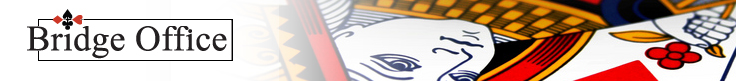 Spel 10
Ik open met 2 SA . Mijn partner biedt 3     .
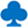 Wat bied ik met deze hand?
1
1
1
1
1 SA
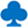 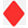 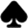 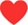 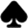 2
2
2
2
2 SA
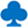 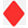 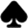 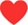 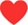 3
3
3
3
3 SA
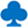 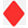 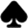 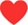 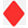 4
4
4
4
4 SA
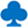 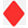 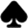 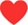 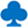 5
5
5
5
5 SA
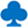 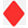 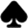 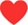 22 Punten
6
6
6
6
6 SA
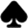 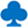 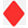 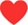 7
7
7
7
7 SA
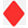 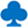 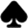 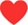 DBL
PAS
RDBL
PAS
DBL
RDBL
Terug
Vragen menu
Volgende
© Bridge Office – 2025 – Bieden Serie 5
© Bridge Office – 2025 – Bieden Serie 5
[Speaker Notes: Spel 7]
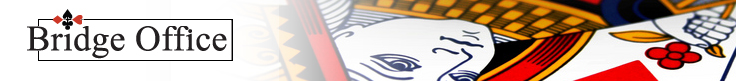 Spel 10
Jammer! Dat is niet het goede antwoord.
Ik open met 2 SA . Mijn partner biedt 3     .
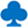 Wat bied ik met deze hand?
Ook al heeft u 22 punten en heeft u geen 4-kaart hoog, wil niet zeggen, dat u dan van ons biedsysteem mag afwijken.U partner vraagt iets. Geef daar antwoord op.
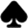 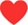 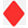 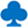 22 Punten
Terug
Vragen menu
Volgende
© Bridge Office – 2025 – Bieden Serie 5
© Bridge Office – 2025 – Bieden Serie 5
[Speaker Notes: Spel 7 fout]
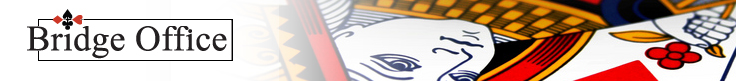 Spel 10
Goed zo!
Ik open met 2 SA . Mijn partner biedt 3     .
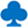 Wat bied ik met deze hand?
Het juiste antwoord is: 3
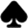 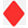 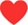 Geen 4-kaart hoog. Dat zal wel 3 Sans Atout worden.
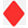 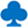 22 Punten
Terug
Vragen menu
Volgende
© Bridge Office – 2025 – Bieden Serie 5
© Bridge Office – 2025 – Bieden Serie 5
[Speaker Notes: Spel 8]
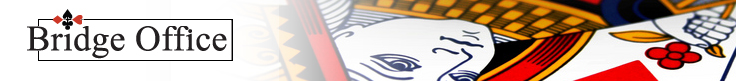 Spel 11
Ik open met 2 SA . Mijn partner biedt 3     .
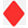 Wat bied ik met deze hand?
1
1
1
1
1 SA
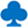 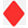 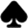 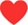 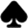 2
2
2
2
2 SA
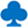 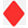 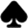 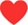 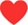 3
3
3
3
3 SA
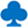 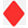 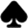 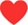 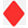 4
4
4
4
4 SA
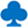 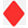 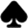 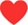 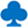 5
5
5
5
5 SA
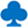 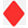 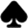 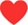 20 Punten
6
6
6
6
6 SA
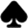 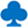 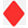 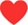 7
7
7
7
7 SA
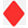 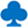 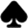 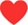 DBL
PAS
RDBL
PAS
DBL
RDBL
Terug
Vragen menu
Volgende
© Bridge Office – 2025 – Bieden Serie 5
© Bridge Office – 2025 – Bieden Serie 5
[Speaker Notes: Spel 7]
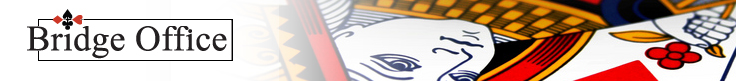 Spel 11
Jammer! Dat is niet het goede antwoord.
Ik open met 2 SA . Mijn partner biedt 3     .
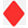 Wat bied ik met deze hand?
Met Jacoby vertelt uw partner uw iets.Stayman vraagt.De een gaat over een 4-kaart en de ander over een 5-kaart. Nu moet u het toch weten.
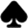 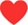 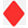 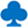 20 Punten
Terug
Vragen menu
Volgende
© Bridge Office – 2025 – Bieden Serie 5
© Bridge Office – 2025 – Bieden Serie 5
[Speaker Notes: Spel 7 fout]
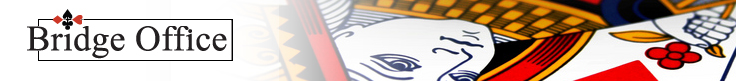 Spel 11
Goed zo!
Ik open met 2 SA . Mijn partner biedt 3     .
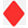 Wat bied ik met deze hand?
Het juiste antwoord is: 3
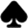 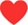 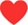 U mag denk ik gaan kiezen wat er gespeeld gaat worden.De keus zal 3 Sans Atout of 4 harten zijn.
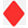 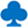 20 Punten
Terug
Vragen menu
Volgende
© Bridge Office – 2025 – Bieden Serie 5
© Bridge Office – 2025 – Bieden Serie 5
[Speaker Notes: Spel 8]
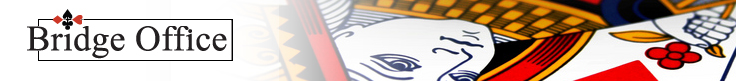 Spel 12
Ik open met 2 SA . Mijn partner biedt 3     .
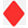 Wat bied ik met deze hand?
1
1
1
1
1 SA
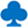 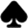 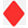 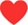 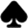 2
2
2
2
2 SA
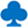 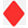 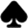 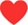 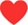 3
3
3
3
3 SA
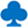 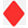 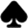 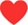 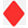 4
4
4
4
4 SA
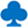 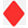 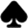 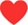 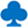 5
5
5
5
5 SA
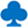 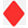 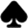 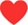 21 Punten
6
6
6
6
6 SA
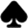 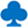 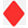 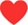 7
7
7
7
7 SA
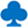 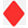 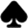 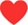 DBL
PAS
RDBL
PAS
DBL
RDBL
Terug
Vragen menu
Volgende
© Bridge Office – 2025 – Bieden Serie 5
© Bridge Office – 2025 – Bieden Serie 5
[Speaker Notes: Spel 7]
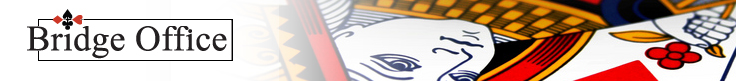 Spel 12
Jammer! Dat is niet het goede antwoord.
Ik open met 2 SA . Mijn partner biedt 3     .
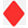 Wat bied ik met deze hand?
Weer Jacoby. Partner vertelt u dat hij een 5-kaart heeft.
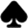 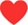 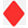 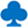 21 Punten
Terug
Vragen menu
Volgende
© Bridge Office – 2025 – Bieden Serie 5
© Bridge Office – 2025 – Bieden Serie 5
[Speaker Notes: Spel 7 fout]
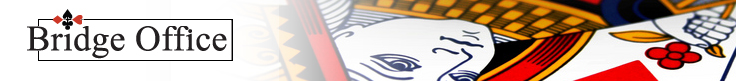 Spel 12
Goed zo!
Ik open met 2 SA . Mijn partner biedt 3     .
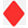 Wat bied ik met deze hand?
Het juiste antwoord is: 3
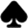 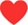 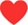 Mooi. Na een opening van 2 Sans Atout, is de kans groot, dat uw partner 0 punten heeft.
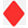 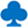 21 Punten
Terug
Vragen menu
Volgende
© Bridge Office – 2025 – Bieden Serie 5
© Bridge Office – 2025 – Bieden Serie 5
[Speaker Notes: Spel 8]
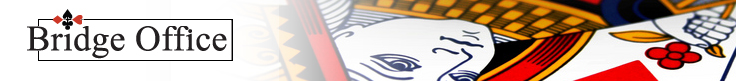 Spel 13
Ik open met 2 SA . Mijn partner biedt 3     .
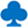 Wat bied ik met deze hand?
1
1
1
1
1 SA
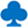 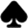 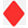 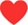 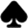 2
2
2
2
2 SA
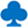 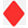 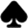 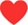 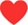 3
3
3
3
3 SA
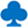 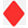 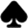 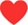 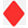 4
4
4
4
4 SA
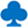 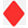 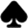 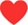 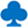 5
5
5
5
5 SA
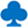 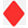 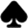 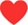 20 Punten
6
6
6
6
6 SA
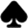 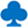 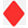 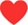 7
7
7
7
7 SA
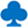 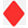 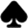 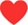 DBL
PAS
RDBL
PAS
DBL
RDBL
Terug
Vragen menu
Volgende
© Bridge Office – 2025 – Bieden Serie 5
© Bridge Office – 2025 – Bieden Serie 5
[Speaker Notes: Spel 7]
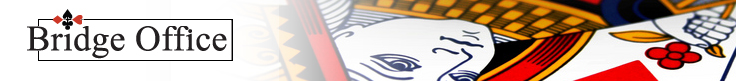 Spel 13
Jammer! Dat is niet het goede antwoord.
Ik open met 2 SA . Mijn partner biedt 3     .
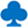 Wat bied ik met deze hand?
Het 3 klaveren bod is Stayman.En Stayman die vraagt iets aan u.Weet u het nu?
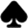 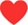 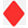 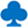 20 Punten
Terug
Vragen menu
Volgende
© Bridge Office – 2025 – Bieden Serie 5
© Bridge Office – 2025 – Bieden Serie 5
[Speaker Notes: Spel 7 fout]
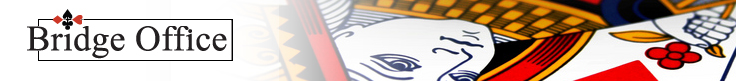 Spel 13
Goed zo!
Ik open met 2 SA . Mijn partner biedt 3     .
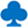 Wat bied ik met deze hand?
Het juiste antwoord is: 3
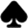 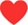 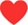 U weet al dat het een manche gaat worden.Alleen welke. Daar moet u nog even op wachten.
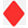 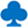 20 Punten
Terug
Vragen menu
Volgende
© Bridge Office – 2025 – Bieden Serie 5
© Bridge Office – 2025 – Bieden Serie 5
[Speaker Notes: Spel 8]
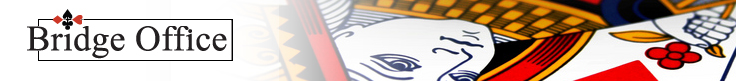 Spel 14
Ik open met 2 SA . Mijn partner biedt 3     .
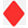 Wat bied ik met deze hand?
1
1
1
1
1 SA
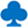 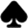 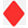 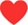 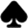 2
2
2
2
2 SA
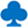 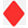 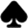 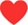 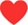 3
3
3
3
3 SA
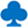 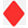 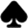 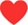 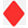 4
4
4
4
4 SA
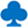 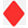 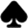 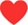 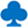 5
5
5
5
5 SA
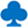 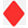 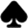 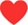 22 Punten
6
6
6
6
6 SA
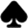 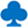 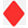 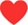 7
7
7
7
7 SA
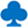 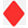 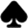 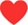 DBL
PAS
RDBL
PAS
DBL
RDBL
Terug
Vragen menu
Volgende
© Bridge Office – 2025 – Bieden Serie 5
© Bridge Office – 2025 – Bieden Serie 5
[Speaker Notes: Spel 7]
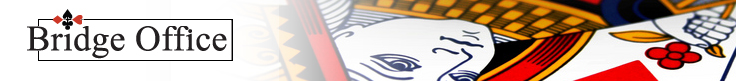 Spel 14
Jammer! Dat is niet het goede antwoord.
Ik open met 2 SA . Mijn partner biedt 3     .
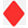 Wat bied ik met deze hand?
Hier biedt uw partner Jacoby.En Jacoby vertelt u wat.Uw partner heeft minimaal een 5-kaart in … en kan 0 punten hebben. Hoe meer punten u heeft, hoe groter de kans dat uw partner geen of niet veel punten heeft.
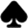 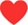 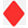 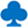 22 Punten
Terug
Vragen menu
Volgende
© Bridge Office – 2025 – Bieden Serie 5
© Bridge Office – 2025 – Bieden Serie 5
[Speaker Notes: Spel 7 fout]
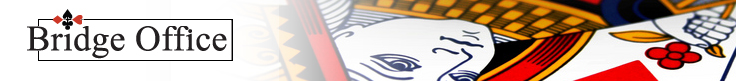 Spel 14
Goed zo!
Ik open met 2 SA . Mijn partner biedt 3     .
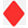 Wat bied ik met deze hand?
Het juiste antwoord is: 3
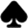 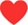 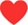 Ondanks uw 22 punten, toch 3 harten.Stel uw partner heeft daadwerkelijk 0 punten.
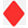 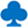 22 Punten
Terug
Vragen menu
Volgende
© Bridge Office – 2025 – Bieden Serie 5
© Bridge Office – 2025 – Bieden Serie 5
[Speaker Notes: Spel 8]
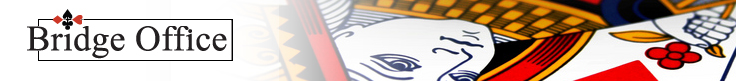 Spel 15
Ik open met 2 SA . Mijn partner biedt 3     .
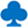 Wat bied ik met deze hand?
1
1
1
1
1 SA
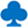 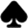 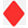 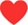 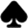 2
2
2
2
2 SA
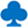 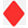 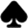 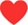 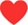 3
3
3
3
3 SA
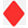 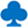 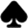 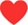 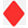 4
4
4
4
4 SA
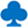 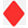 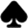 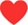 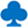 5
5
5
5
5 SA
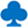 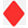 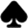 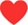 20 Punten
6
6
6
6
6 SA
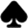 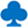 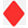 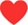 7
7
7
7
7 SA
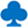 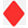 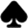 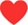 DBL
PAS
RDBL
PAS
DBL
RDBL
Terug
Vragen menu
Volgende
© Bridge Office – 2025 – Bieden Serie 5
© Bridge Office – 2025 – Bieden Serie 5
[Speaker Notes: Spel 7]
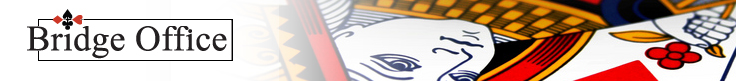 Spel 15
Jammer! Dat is niet het goede antwoord.
Ik open met 2 SA . Mijn partner biedt 3     .
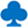 Wat bied ik met deze hand?
Met 3 klaveren vraagt uw partner of u een 4-kaart hoog heeft. Die heeft u niet. En dat moet u hem even laten weten. Dat doet u niet wanneer u 3 Sans Atout biedt.
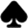 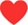 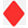 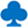 20 Punten
Terug
Vragen menu
Volgende
© Bridge Office – 2025 – Bieden Serie 5
© Bridge Office – 2025 – Bieden Serie 5
[Speaker Notes: Spel 7 fout]
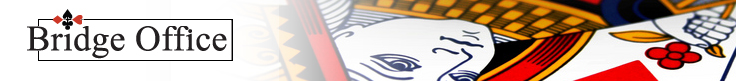 Spel 15
Goed zo!
Ik open met 2 SA . Mijn partner biedt 3     .
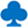 Wat bied ik met deze hand?
Het juiste antwoord is: 3
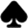 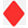 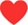 Goed zo. Laat uw partner weten dat u geen 4-kaart in een van de hoge kleuren heeft.
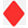 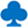 20 Punten
Terug
Vragen menu
Volgende
© Bridge Office – 2025 – Bieden Serie 5
© Bridge Office – 2025 – Bieden Serie 5
[Speaker Notes: Spel 8]
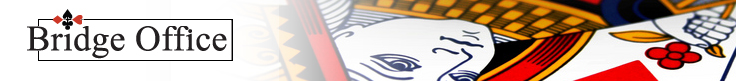 Spel 16
Ik open met 2 SA . Mijn partner biedt 3     .
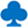 Wat bied ik met deze hand?
1
1
1
1
1 SA
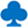 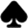 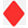 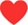 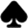 2
2
2
2
2 SA
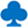 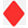 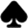 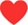 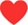 3
3
3
3
3 SA
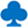 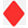 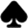 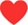 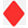 4
4
4
4
4 SA
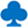 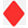 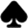 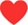 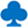 5
5
5
5
5 SA
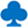 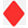 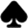 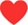 21 Punten
6
6
6
6
6 SA
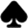 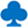 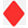 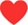 7
7
7
7
7 SA
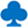 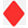 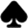 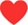 DBL
PAS
RDBL
PAS
DBL
RDBL
Terug
Vragen menu
Volgende
© Bridge Office – 2025 – Bieden Serie 5
© Bridge Office – 2025 – Bieden Serie 5
[Speaker Notes: Spel 7]
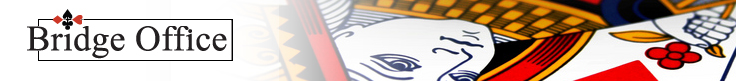 Spel 16
Jammer! Dat is niet het goede antwoord.
Ik open met 2 SA . Mijn partner biedt 3     .
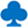 Wat bied ik met deze hand?
Stayman. Uw partner vraagt of u of u een 4-kaart een in van de hoge kleuren heeft.  U hebt ze zelfs allebei.En daar hebben we een afspraak over.Met twee 4-kaarten, bieden we eerst de ?
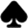 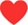 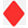 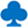 21 Punten
Terug
Vragen menu
Volgende
© Bridge Office – 2025 – Bieden Serie 5
© Bridge Office – 2025 – Bieden Serie 5
[Speaker Notes: Spel 7 fout]
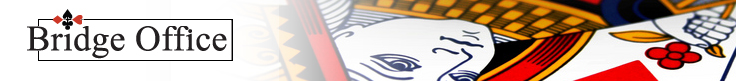 Spel 16
Goed zo!
Ik open met 2 SA . Mijn partner biedt 3     .
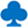 Wat bied ik met deze hand?
Het juiste antwoord is: 3
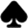 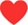 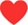 Zoals afgesproken. Van twee 4-kaarten bieden wij altijd eerst de laagste. Vraagje. Wat gaat u bieden wanneer uw partner na uw 3 harten 3 Sans Atout biedt?
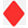 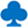 21 Punten
Terug
Vragen menu
Volgende
© Bridge Office – 2025 – Bieden Serie 5
© Bridge Office – 2025 – Bieden Serie 5
[Speaker Notes: Spel 8]
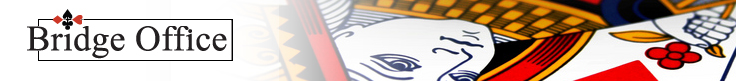 Spel 17
Ik open met 2 SA . Mijn partner biedt 3     .
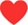 Wat bied ik met deze hand?
1
1
1
1
1 SA
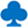 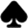 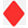 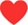 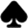 2
2
2
2
2 SA
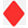 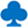 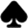 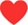 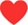 3
3
3
3
3 SA
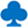 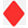 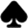 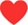 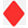 4
4
4
4
4 SA
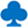 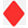 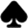 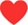 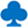 5
5
5
5
5 SA
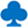 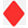 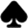 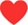 21 Punten
6
6
6
6
6 SA
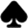 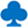 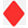 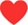 7
7
7
7
7 SA
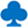 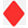 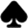 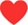 DBL
PAS
RDBL
PAS
DBL
RDBL
Terug
Vragen menu
Volgende
© Bridge Office – 2025 – Bieden Serie 5
© Bridge Office – 2025 – Bieden Serie 5
[Speaker Notes: Spel 7]
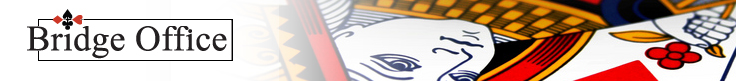 Spel 17
Jammer! Dat is niet het goede antwoord.
Ik open met 2 SA . Mijn partner biedt 3     .
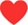 Wat bied ik met deze hand?
Uw partner vertelt u iets. En daarop moet anticiperen.Het bod dat uw partner doet, heet Jacoby.Weet u het nu weer?
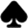 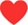 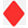 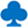 21 Punten
Terug
Vragen menu
Volgende
© Bridge Office – 2025 – Bieden Serie 5
© Bridge Office – 2025 – Bieden Serie 5
[Speaker Notes: Spel 7 fout]
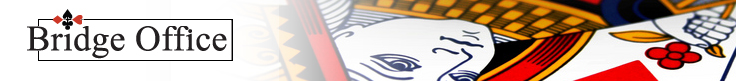 Spel 17
Goed zo!
Ik open met 2 SA . Mijn partner biedt 3     .
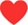 Wat bied ik met deze hand?
Het juiste antwoord is: 3
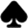 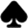 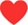 Bedenk altijd dat uw partner 0 punten kan hebben.
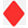 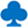 21 Punten
Terug
Vragen menu
Volgende
© Bridge Office – 2025 – Bieden Serie 5
© Bridge Office – 2025 – Bieden Serie 5
[Speaker Notes: Spel 8]
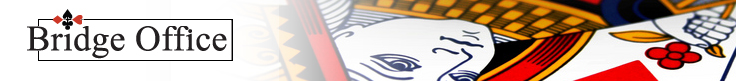 Spel 18
Ik open met 2 SA . Mijn partner biedt 3     .
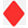 Wat bied ik met deze hand?
1
1
1
1
1 SA
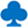 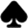 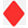 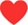 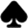 2
2
2
2
2 SA
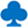 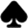 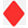 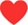 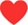 3
3
3
3
3 SA
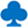 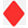 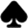 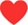 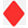 4
4
4
4
4 SA
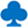 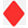 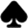 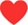 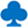 5
5
5
5
5 SA
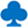 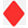 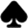 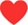 20 Punten
6
6
6
6
6 SA
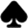 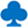 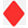 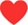 7
7
7
7
7 SA
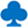 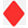 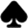 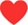 DBL
PAS
RDBL
PAS
DBL
RDBL
Terug
Vragen menu
Volgende
© Bridge Office – 2025 – Bieden Serie 5
© Bridge Office – 2025 – Bieden Serie 5
[Speaker Notes: Spel 7]
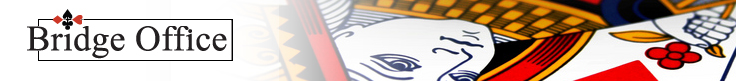 Spel 18
Jammer! Dat is niet het goede antwoord.
Ik open met 2 SA . Mijn partner biedt 3     .
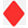 Wat bied ik met deze hand?
Misschien dat uw denkt, ik heb alleen maar kleintjes.Toch doen. Het is vaak de hoeveelheid van de troef die meer uitmaakt dan de hoogte ervan.
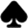 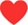 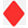 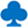 20 Punten
Terug
Vragen menu
Volgende
© Bridge Office – 2025 – Bieden Serie 5
© Bridge Office – 2025 – Bieden Serie 5
[Speaker Notes: Spel 7 fout]
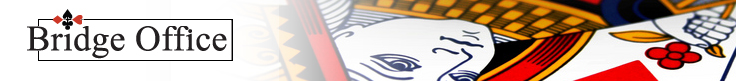 Spel 18
Goed zo!
Ik open met 2 SA . Mijn partner biedt 3     .
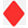 Wat bied ik met deze hand?
Het juiste antwoord is: 3
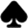 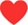 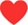 Ook met 3 kleintjes, bieden wij, wat wij afgesproken hebben.
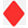 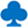 20 Punten
Terug
Vragen menu
Volgende
© Bridge Office – 2025 – Bieden Serie 5
© Bridge Office – 2025 – Bieden Serie 5
[Speaker Notes: Spel 8]
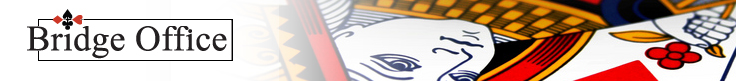 Spel 19
Ik open met 2 SA . Mijn partner biedt 3     .
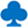 Wat bied ik met deze hand?
1
1
1
1
1 SA
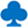 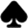 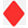 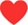 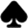 2
2
2
2
2 SA
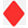 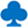 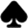 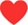 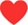 3
3
3
3
3 SA
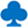 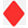 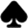 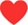 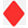 4
4
4
4
4 SA
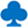 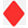 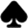 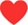 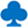 5
5
5
5
5 SA
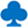 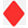 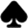 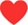 21 Punten
6
6
6
6
6 SA
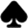 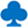 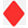 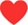 7
7
7
7
7 SA
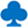 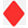 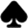 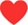 DBL
PAS
RDBL
PAS
DBL
RDBL
Terug
Vragen menu
Volgende
© Bridge Office – 2025 – Bieden Serie 5
© Bridge Office – 2025 – Bieden Serie 5
[Speaker Notes: Spel 7]
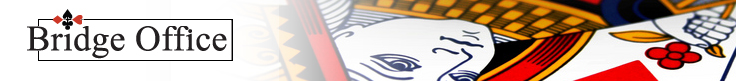 Spel 19
Jammer! Dat is niet het goede antwoord.
Ik open met 2 SA . Mijn partner biedt 3     .
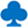 Wat bied ik met deze hand?
Ik wil met u meegaan dat het dadelijk vermoedelijk 3 Sans Atout gaat worden, maar wij hebben afspraken gemaakt, hoe wij aangeven, dat wij geen 4-kaart hoog hebben.
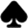 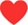 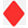 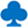 21 Punten
Terug
Vragen menu
Volgende
© Bridge Office – 2025 – Bieden Serie 5
© Bridge Office – 2025 – Bieden Serie 5
[Speaker Notes: Spel 7 fout]
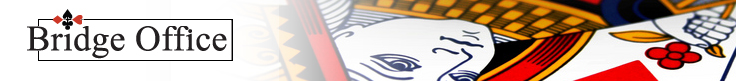 Spel 19
Goed zo!
Ik open met 2 SA . Mijn partner biedt 3     .
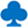 Wat bied ik met deze hand?
Het juiste antwoord is: 3
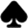 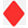 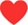 Laat weten aan uw partner dat u geen 4-kaart hoog heeft.
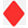 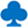 21 Punten
Terug
Vragen menu
Volgende
© Bridge Office – 2025 – Bieden Serie 5
© Bridge Office – 2025 – Bieden Serie 5
[Speaker Notes: Spel 8]
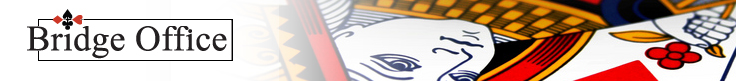 Spel 20
Ik open met 2 SA . Mijn partner biedt 3     .
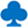 Wat bied ik met deze hand?
1
1
1
1
1 SA
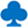 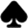 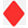 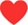 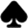 2
2
2
2
2 SA
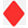 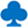 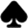 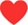 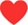 3
3
3
3
3 SA
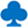 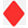 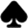 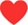 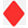 4
4
4
4
4 SA
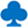 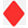 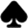 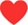 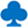 5
5
5
5
5 SA
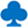 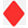 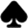 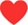 22 Punten
6
6
6
6
6 SA
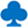 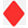 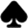 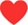 7
7
7
7
7 SA
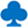 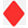 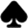 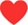 DBL
PAS
RDBL
PAS
DBL
RDBL
Terug
Vragen menu
Volgende
© Bridge Office – 2025 – Bieden Serie 5
© Bridge Office – 2025 – Bieden Serie 5
[Speaker Notes: Spel 7]
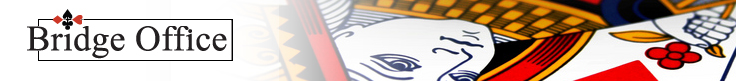 Spel 20
Jammer! Dat is niet het goede antwoord.
Ik open met 2 SA . Mijn partner biedt 3     .
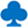 Wat bied ik met deze hand?
Hier gaat eerst de laagste 4-kaart niet op.Mij  partner vraagt of ik een 4-kaart in een van de hoge kleuren heb. En daar moet u antwoord op geven.
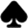 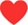 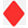 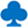 22 Punten
Terug
Vragen menu
Volgende
© Bridge Office – 2025 – Bieden Serie 5
© Bridge Office – 2025 – Bieden Serie 5
[Speaker Notes: Spel 7 fout]
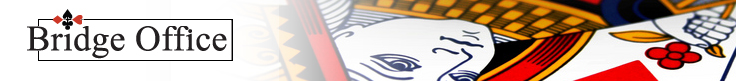 Spel 20
Goed zo!
Ik open met 2 SA . Mijn partner biedt 3     .
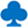 Wat bied ik met deze hand?
Het juiste antwoord is: 3
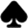 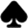 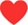 Mijn partner vraagt naar een hoge 4-kaart en die bied ik dan ook. Mooi gedaan.
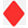 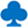 22 Punten
Terug
Vragen menu
Volgende
© Bridge Office – 2025 – Bieden Serie 5
© Bridge Office – 2025 – Bieden Serie 5
[Speaker Notes: Spel 8]
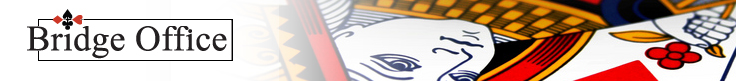 Spel 21
Ik open met 2 SA . Mijn partner biedt 3     .
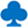 Wat bied ik met deze hand?
1
1
1
1
1 SA
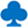 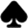 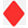 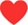 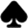 2
2
2
2
2 SA
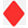 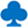 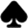 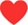 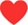 3
3
3
3
3 SA
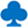 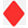 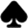 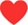 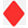 4
4
4
4
4 SA
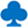 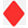 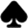 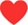 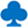 5
5
5
5
5 SA
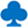 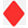 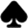 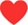 20 Punten
6
6
6
6
6 SA
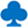 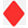 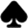 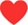 7
7
7
7
7 SA
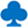 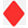 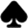 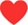 DBL
PAS
RDBL
PAS
DBL
RDBL
Terug
Vragen menu
Volgende
© Bridge Office – 2025 – Bieden Serie 5
© Bridge Office – 2025 – Bieden Serie 5
[Speaker Notes: Spel 7]
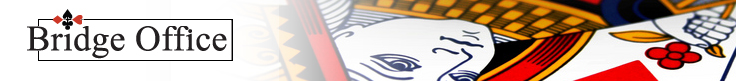 Spel 21
Jammer! Dat is niet het goede antwoord.
Ik open met 2 SA . Mijn partner biedt 3     .
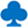 Wat bied ik met deze hand?
Mijn partner biedt Stayman.En Stayman vraagt naar ?Dus bieden wij?
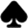 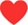 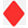 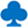 20 Punten
Terug
Vragen menu
Volgende
© Bridge Office – 2025 – Bieden Serie 5
© Bridge Office – 2025 – Bieden Serie 5
[Speaker Notes: Spel 7 fout]
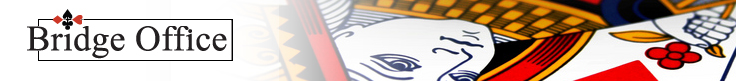 Spel 21
Goed zo!
Ik open met 2 SA . Mijn partner biedt 3     .
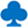 Wat bied ik met deze hand?
Het juiste antwoord is: 3
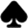 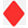 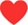 Geen 4-kaart hoog. Mooi geboden.
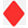 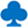 20 Punten
Terug
Vragen menu
Volgende
© Bridge Office – 2025 – Bieden Serie 5
© Bridge Office – 2025 – Bieden Serie 5
[Speaker Notes: Spel 8]
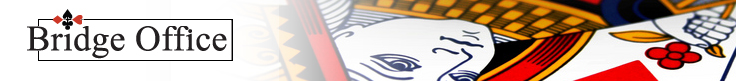 Spel 22
Ik open met 2 SA . Mijn partner biedt 3     .
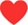 Wat bied ik met deze hand?
1
1
1
1
1 SA
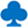 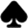 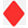 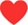 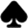 2
2
2
2
2 SA
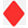 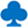 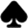 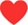 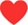 3
3
3
3
3 SA
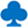 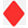 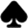 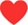 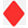 4
4
4
4
4 SA
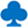 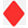 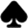 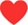 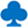 5
5
5
5
5 SA
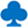 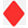 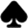 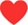 20 Punten
6
6
6
6
6 SA
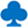 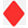 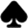 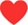 7
7
7
7
7 SA
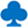 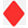 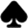 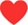 DBL
PAS
RDBL
PAS
DBL
RDBL
Terug
Vragen menu
Volgende
© Bridge Office – 2025 – Bieden Serie 5
© Bridge Office – 2025 – Bieden Serie 5
[Speaker Notes: Spel 7]
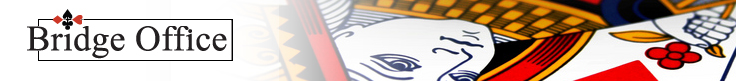 Spel 22
Jammer! Dat is niet het goede antwoord.
Ik open met 2 SA . Mijn partner biedt 3     .
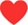 Wat bied ik met deze hand?
Reken u niet rijker dan dat u daadwerkelijk bent.Troeven heeft u genoeg. Dat klopt. Maar wat wanneer u partner 0 punten heeft?
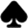 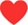 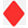 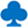 20 Punten
Terug
Vragen menu
Volgende
© Bridge Office – 2025 – Bieden Serie 5
© Bridge Office – 2025 – Bieden Serie 5
[Speaker Notes: Spel 7 fout]
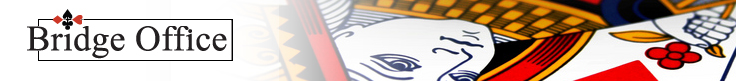 Spel 22
Goed zo!
Ik open met 2 SA . Mijn partner biedt 3     .
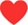 Wat bied ik met deze hand?
Het juiste antwoord is: 3
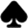 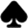 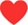 Ook al heeft u 4 schoppen. Laat uw partner maar vertellen wat hij heeft.
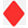 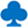 20 Punten
Terug
Vragen menu
Volgende
© Bridge Office – 2025 – Bieden Serie 5
© Bridge Office – 2025 – Bieden Serie 5
[Speaker Notes: Spel 8]
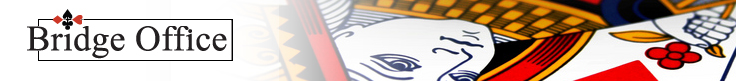 Spel 23
Ik open met 2 SA . Mijn partner biedt 3     .
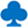 Wat bied ik met deze hand?
1
1
1
1
1 SA
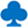 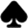 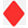 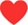 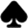 2
2
2
2
2 SA
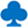 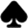 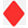 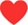 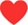 3
3
3
3
3 SA
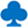 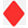 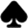 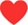 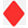 4
4
4
4
4 SA
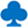 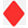 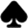 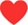 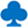 5
5
5
5
5 SA
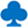 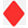 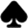 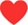 20 Punten
6
6
6
6
6 SA
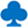 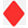 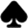 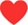 7
7
7
7
7 SA
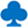 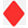 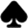 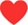 DBL
PAS
RDBL
PAS
DBL
RDBL
Terug
Vragen menu
Volgende
© Bridge Office – 2025 – Bieden Serie 5
© Bridge Office – 2025 – Bieden Serie 5
[Speaker Notes: Spel 7]
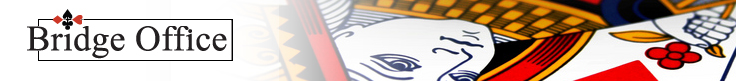 Spel 23
Jammer! Dat is niet het goede antwoord.
Ik open met 2 SA . Mijn partner biedt 3     .
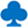 Wat bied ik met deze hand?
Stayman vraagt.En van twee 4-kaarten, bieden wij altijd eerst de ?
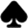 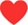 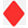 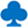 20 Punten
Terug
Vragen menu
Volgende
© Bridge Office – 2025 – Bieden Serie 5
© Bridge Office – 2025 – Bieden Serie 5
[Speaker Notes: Spel 7 fout]
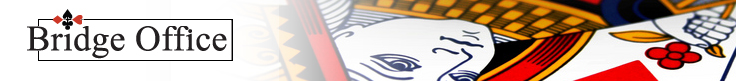 Spel 23
Goed zo!
Ik open met 2 SA . Mijn partner biedt 3     .
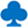 Wat bied ik met deze hand?
Het juiste antwoord is: 3
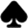 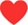 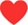 Na Stayman bieden wij van twee 4-kaarten altijd eerst de laagste.
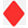 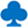 20 Punten
Terug
Vragen menu
Volgende
© Bridge Office – 2025 – Bieden Serie 5
© Bridge Office – 2025 – Bieden Serie 5
[Speaker Notes: Spel 8]
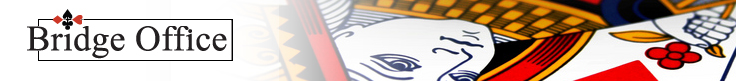 Spel 24
Ik open met 2 SA . Mijn partner biedt 3     .
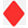 Wat bied ik met deze hand?
1
1
1
1
1 SA
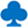 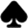 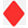 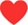 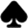 2
2
2
2
2 SA
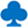 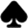 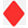 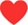 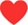 3
3
3
3
3 SA
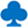 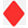 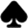 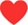 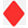 4
4
4
4
4 SA
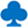 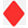 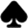 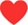 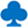 5
5
5
5
5 SA
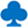 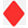 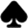 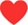 21 Punten
6
6
6
6
6 SA
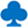 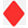 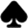 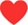 7
7
7
7
7 SA
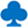 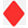 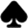 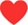 DBL
PAS
RDBL
PAS
DBL
RDBL
Terug
Vragen menu
Volgende
© Bridge Office – 2025 – Bieden Serie 5
© Bridge Office – 2025 – Bieden Serie 5
[Speaker Notes: Spel 7]
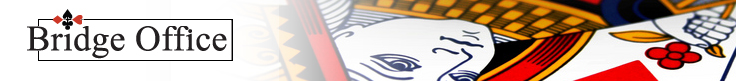 Spel 24
Jammer! Dat is niet het goede antwoord.
Ik open met 2 SA . Mijn partner biedt 3     .
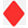 Wat bied ik met deze hand?
Jacoby vertelt u wat.Ook al zou u liever schoppen spelen, wij houden aan de afspraken.
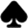 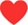 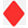 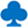 21 Punten
Terug
Vragen menu
Volgende
© Bridge Office – 2025 – Bieden Serie 5
© Bridge Office – 2025 – Bieden Serie 5
[Speaker Notes: Spel 7 fout]
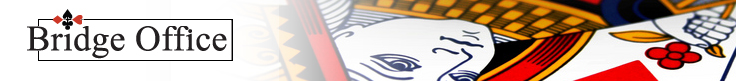 Spel 24
Goed zo!
Ik open met 2 SA . Mijn partner biedt 3     .
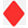 Wat bied ik met deze hand?
Het juiste antwoord is: 3
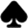 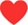 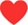 Ondanks de 4-kaart schoppen, toch 3 harten.De Jacoby conventie zit!
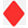 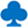 21 Punten
Terug
Vragen menu
Volgende
© Bridge Office – 2025 – Bieden Serie 5
© Bridge Office – 2025 – Bieden Serie 5
[Speaker Notes: Spel 8]
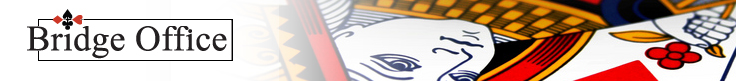 Spel 25
Ik open met 2 SA . Mijn partner biedt 3     .
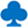 Wat bied ik met deze hand?
1
1
1
1
1 SA
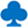 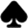 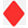 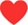 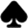 2
2
2
2
2 SA
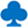 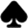 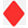 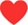 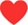 3
3
3
3
3 SA
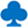 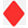 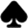 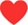 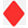 4
4
4
4
4 SA
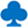 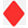 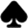 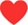 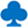 5
5
5
5
5 SA
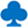 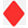 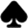 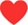 20 Punten
6
6
6
6
6 SA
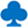 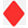 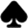 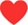 7
7
7
7
7 SA
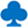 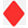 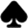 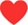 DBL
PAS
RDBL
PAS
DBL
RDBL
Terug
Vragen menu
Einde
© Bridge Office – 2025 – Bieden Serie 5
© Bridge Office – 2025 – Bieden Serie 5
[Speaker Notes: Spel 7]
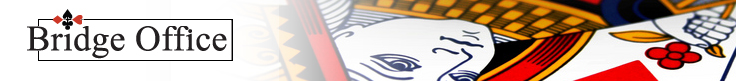 Spel 25
Jammer! Dat is niet het goede antwoord.
Ik open met 2 SA . Mijn partner biedt 3     .
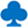 Wat bied ik met deze hand?
Hier biedt uw partner Stayman.En Stayman vraagt u wat.Daar moet u ook op antwoorden.
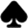 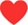 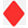 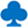 20 Punten
Terug
Vragen menu
Einde
© Bridge Office – 2025 – Bieden Serie 5
© Bridge Office – 2025 – Bieden Serie 5
[Speaker Notes: Spel 7 fout]
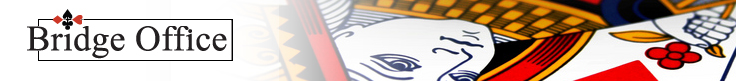 Spel 25
Goed zo!
Ik open met 2 SA . Mijn partner biedt 3     .
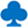 Wat bied ik met deze hand?
Het juiste antwoord is: 3
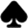 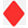 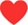 En de Stayman zit ook. Prima. Even laten weten dat u geen 4-kaart hoog heeft.
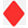 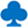 20 Punten
Terug
Vragen menu
Einde
© Bridge Office – 2025 – Bieden Serie 5
© Bridge Office – 2025 – Bieden Serie 5
[Speaker Notes: Spel 8]
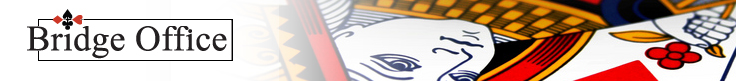 Serie 5-Bieden - Les 7 Mijn bod na 2 SA Opening
Wanneer u geen rood balkje heeft gehad,PROFICIAT!U heeft dan alle 25 vragen goed beantwoord.
Druk op ESC om de deze test af te sluiten.
Terug
Vragen menu
© Bridge Office – 2025 – Bieden Serie 5
© Bridge Office – 2025 – Bieden Serie 5